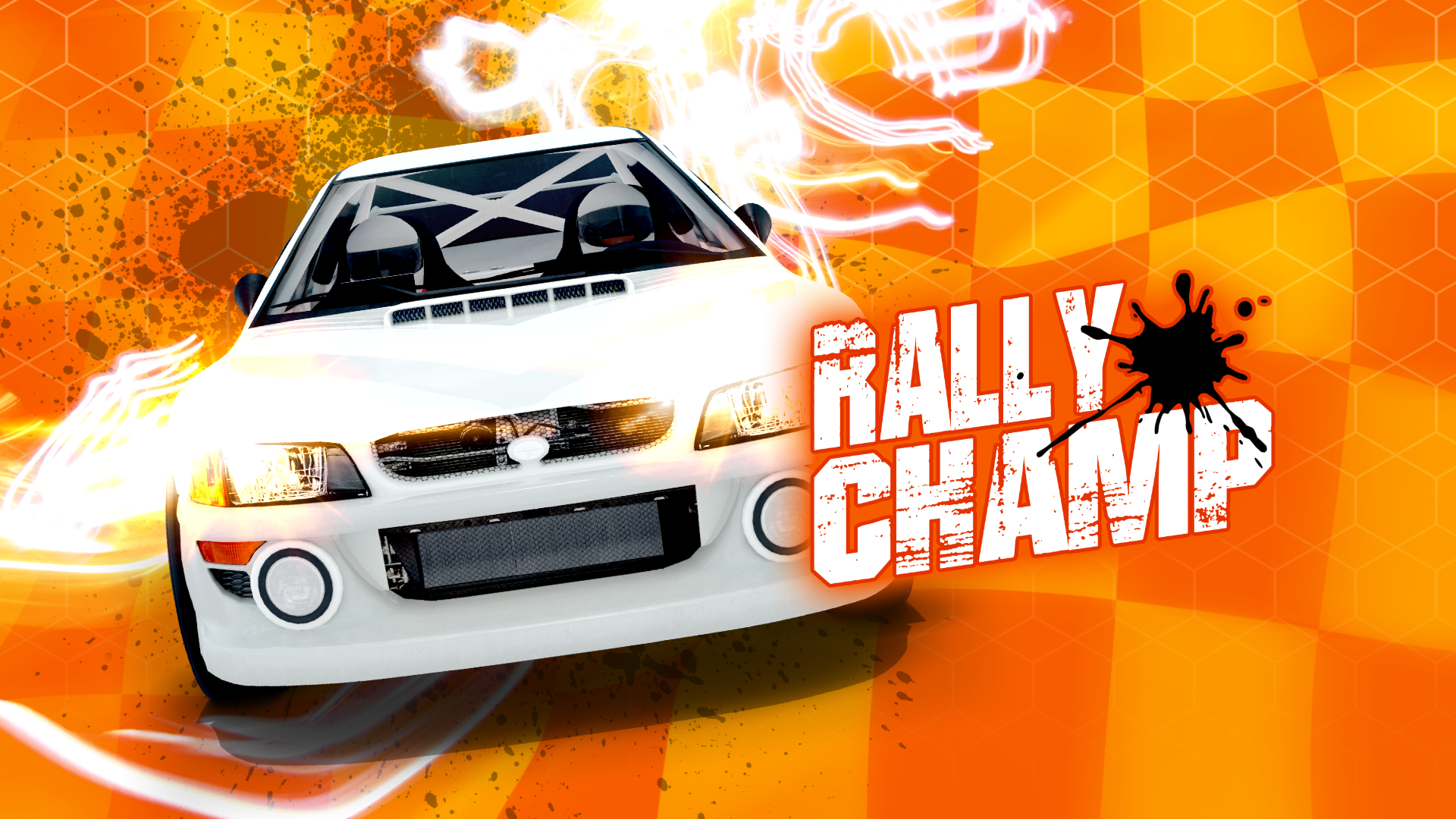 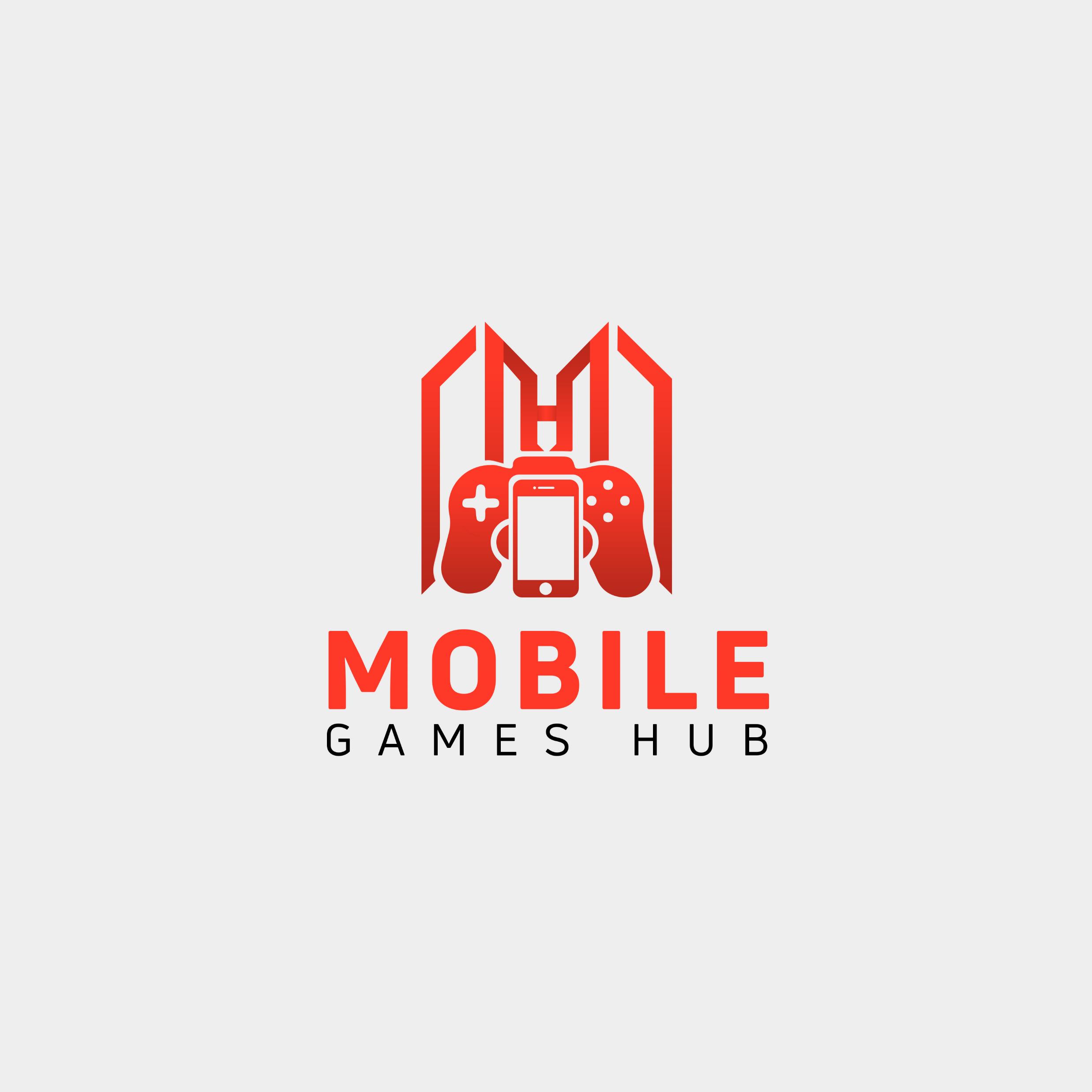 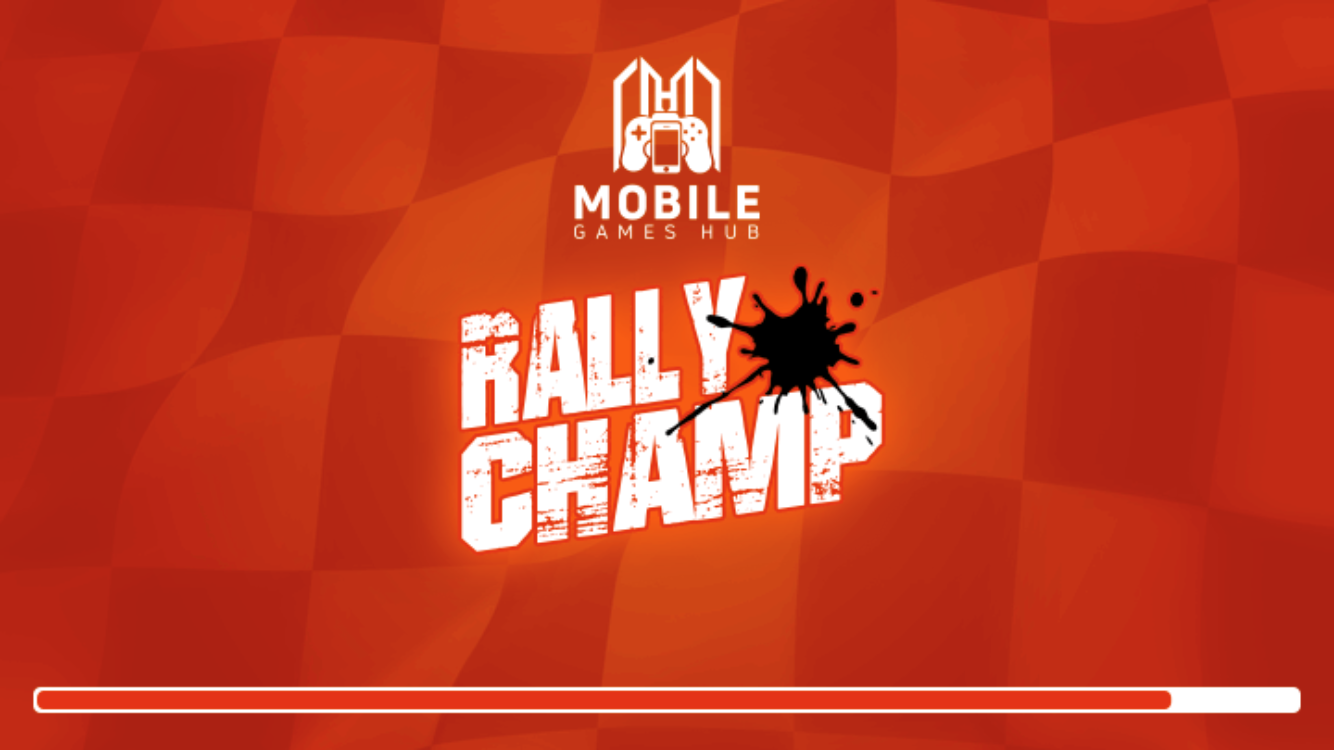 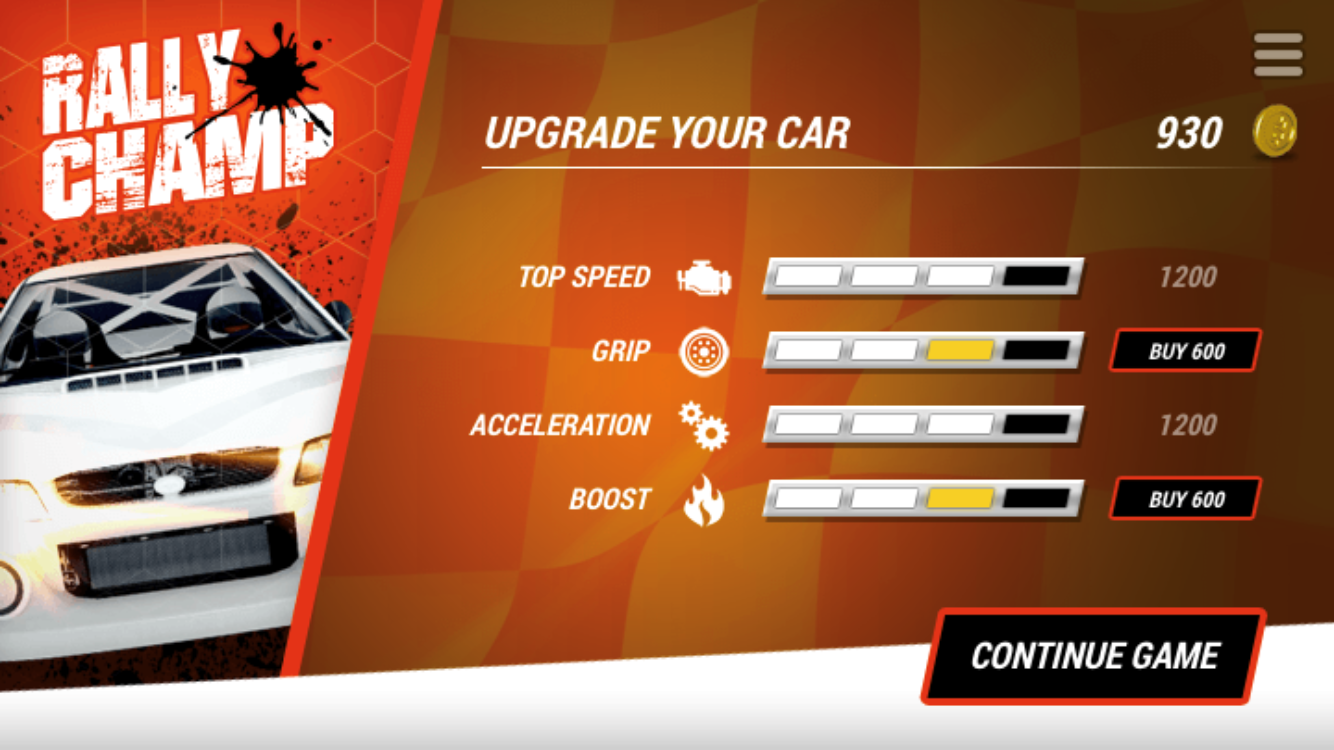 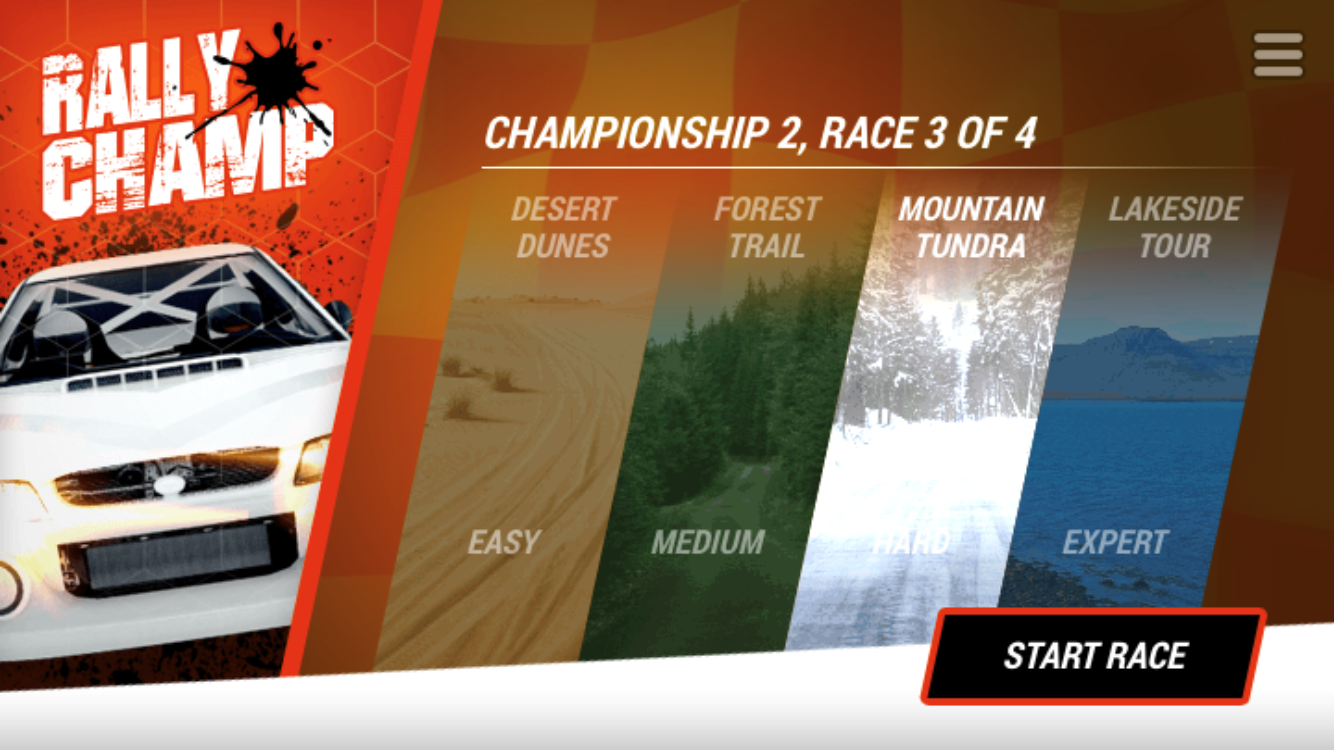 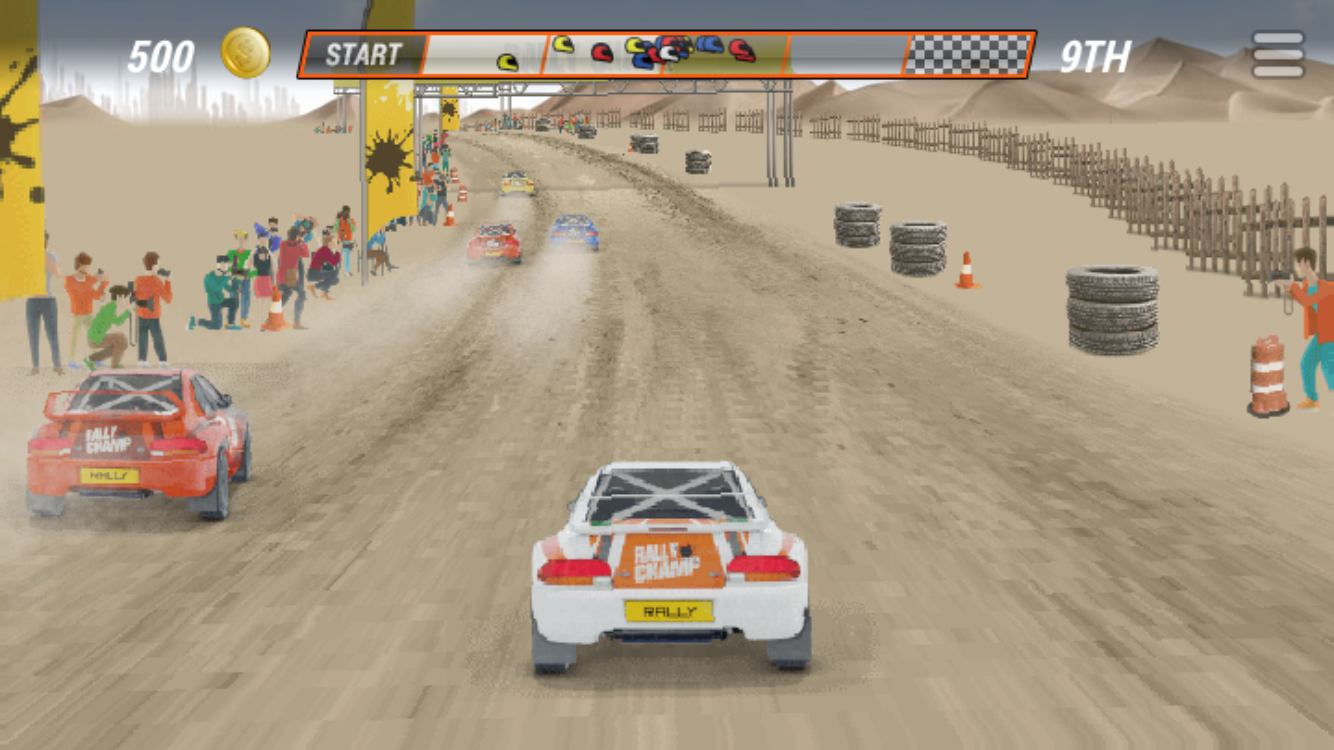 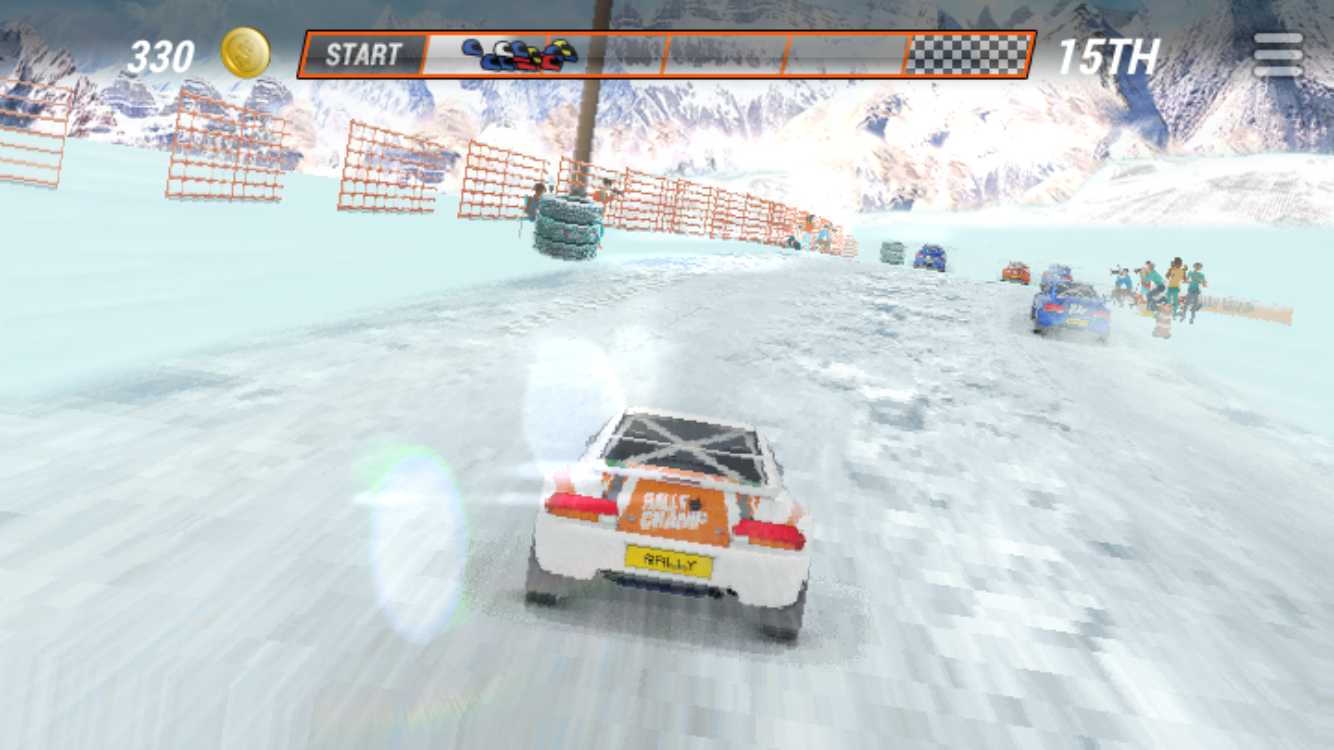 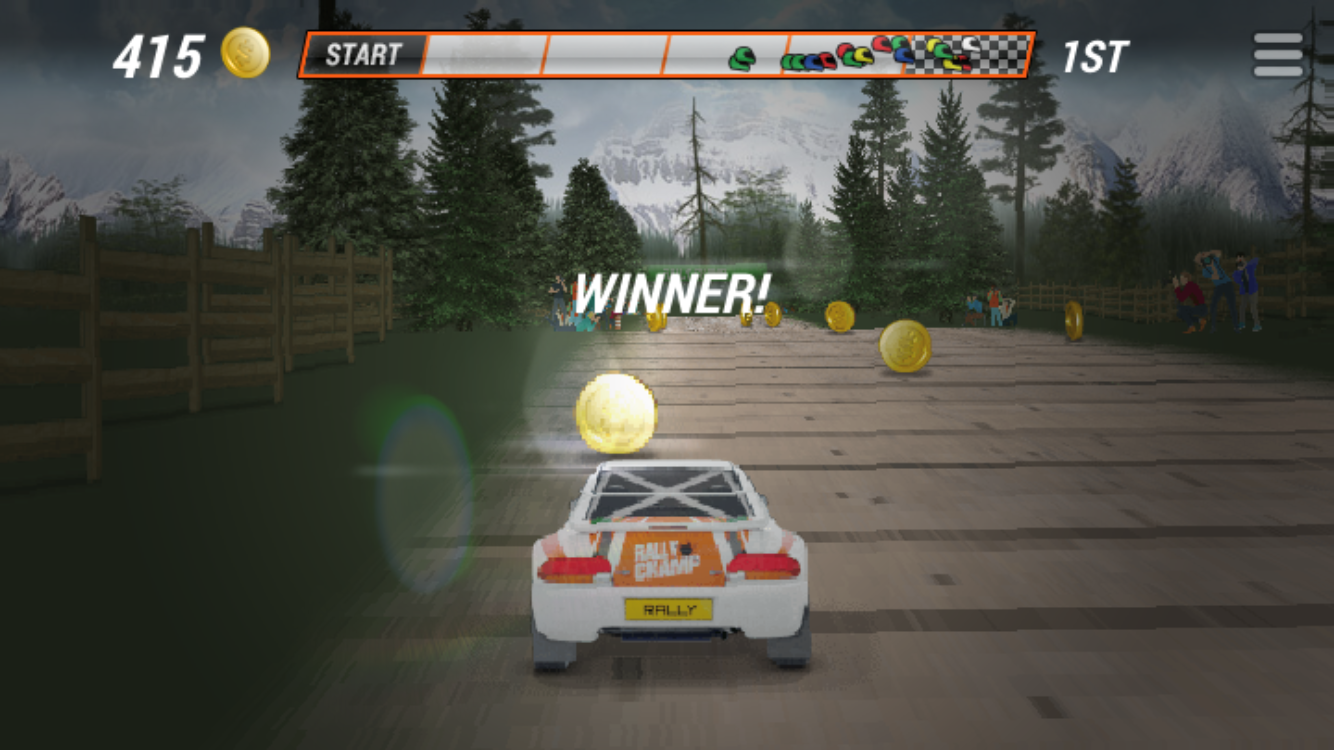 Test your driving skills in this immersive Rally game.  Drive courses all around the World and gain podium places so you can upgrade your car and become the Rally Champ!
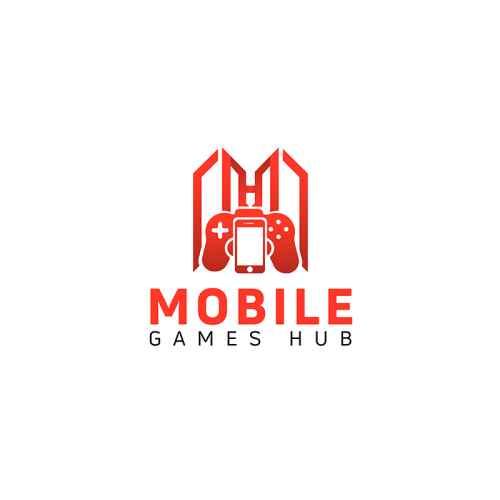 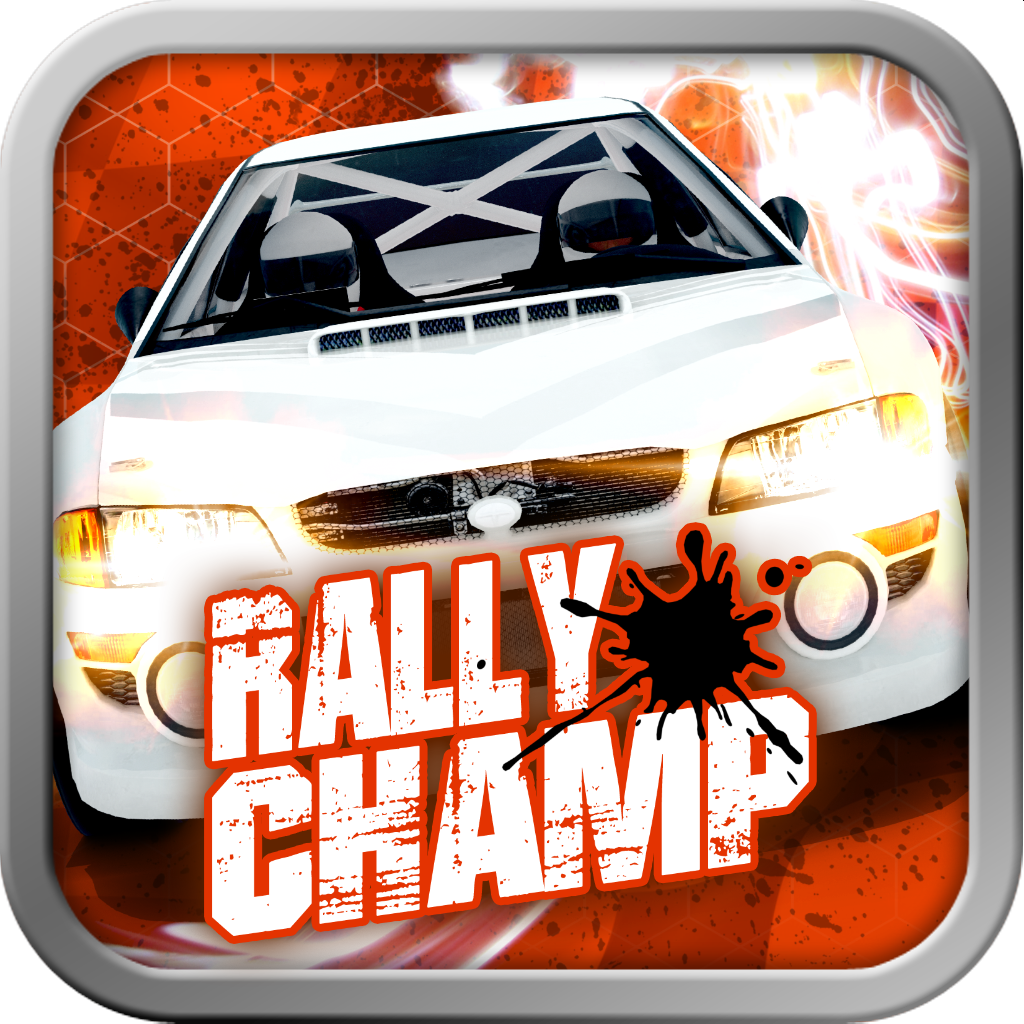